SUBJUNCTIVE
subiungo, subiungere, subiunxi, subiunctus =join in, unite
                                                                                            subject
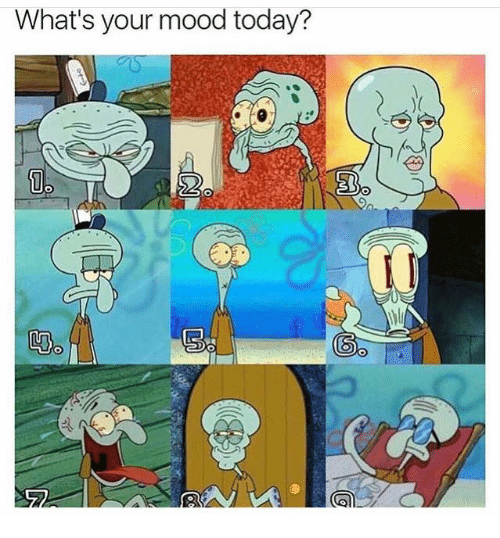 Subjunctive is one of the 3 verbal moods:
Indicative – factual mood
Imperative- commanding
Subjunctive- potential, unreal, hypothetical
My cat is hungry.
I made lunch.
It will rain tomorrow.
INDICATIVE shows facts
Bring some water!
Wash your hands!
Do not lean on the window!
IMPERATIVE      gives an order/command
Expresses some uncertainty, possibility, desires..

   Indicative                        Subjunctive
  We are walking.                     Let us walk. (exhortation)
  She will come.                        If only she would come! (wish)
We are going to the               We might go to the theater tonight. (potentiality) 
 theater tonight.    

In Latin sentences on the right would all be in the subjunctive mode because the writer or speaker wishes to represent these actions as nonfactual.
SUBJUNCTIVE   variety of        nonfactual       ideas
Out of Latin 6 tenses:
Present stem (found in infinitive/2nd principal part):
present, imperfect, future
Perfect stem (found in perfect/3rd principal part:
perfect, pluperfect, future perfect

Only 4 tenses have subjunctive mood:
Present, imperfect, perfect, pluperfect
Subjunctive can be used in independent clauses and also in subordinate clauses.

We will talk today about subordinate clauses with conjunction cum.
USES OF SUBJUNCTIVE
Subordinate clauses with the conjunction cum also use subjunctiveif  the action happened in the past
This cum is called circumstantial cum and it is translated
“(under the circumstances) when”
ESSE
IMPERFECT SUBJUNCTIVE              PLUPERFECT SUBJUNCTIVE

ESSEM                                                       FUISSEM
ESSES                                                        FUISSES
ESSET                                                        FUISSET
ESSEMUS                                                 FUISSEMUS
ESSETIS                                                    FUISSETIS
ESSENT                                                     FUISSENT
IRREGULAR VERBS SUBJUNCTIVE
Pluperfect subjunctive is made from the perfect stem + endings:  sg.                   pl.issem         issemusisses           issetisisset           issent
Cum Strythio et Modestus ad pontem venissent, equus transire noluit.
                                                                                                                                                           (Under the circumstances) when Strythio and Modestus had arrived at the bridge, the horse did not want to cross it.                                   

Cum Strythio transiisset, equus transire etiam tum nolebat.                 
(Under the circumstances) when Strythio had crossed, even then the horse was not wanting to cross.                                                                                   

The subjunctive is always translated in English as an indicative.SUBJUNCTIVE:
Made from perfect 
stem   + endings:
issem
Imperfect subjunctive:infinitive + personal endings:-m           -mus-s              -tis-t              -nt
Imperfect subjunctive with the  cum clauses:
Look at this example: 
Cum ad Romam venirem, multas homines in vias fuerunt.
When I was arriving to Rome, many men were in the streets.
Iuvenis, cum librum legeret, magnum clamorem audivit.
Young man, when/while he was reading a book, heard a big noise.
Cum gladiatores leonem interfecissent, spectatores
 plauserunt.

______________________________________________________________________________________________________________________
___________________________________________________________________________________________________________________

Sorores, cum culinam intravenissent, pocula sordida
 lavāre coeperunt.
______________________________________________________________________________________________________________

_______________________________________________________________________________________________________________
Practice subjunctiveimperfect and pluperfect
Cum Quintus et Dumnorix ad ultimas partes insulae contenderent, milites Dumnorigem per oppidum frustra quaerebant.
____________________________________________________________________________________________________________________________________________________
Practice subjunctiveimperfect and pluperfect
Cum hospites cenam consumerent, fur cubiculum intravit.
________________________________________________________________________________________________________________________________
Practice subjunctiveimperfect and pluperfect
IMPERFECT SUBJUNCTIVE                               PLUPERFECT SUBJUNCTIVE
SORT  OUT  THE IMPERFECT 
AND PLUPERFECT SUBJUNCTIVES:
Deleret
Audivissemus
Scriberetis
Effugisses
Agitarem
Cogitaremus
Dedisset
Amavissetis
_____________
_____________
____________
_____________
_____________
_____________
_____________
_____________